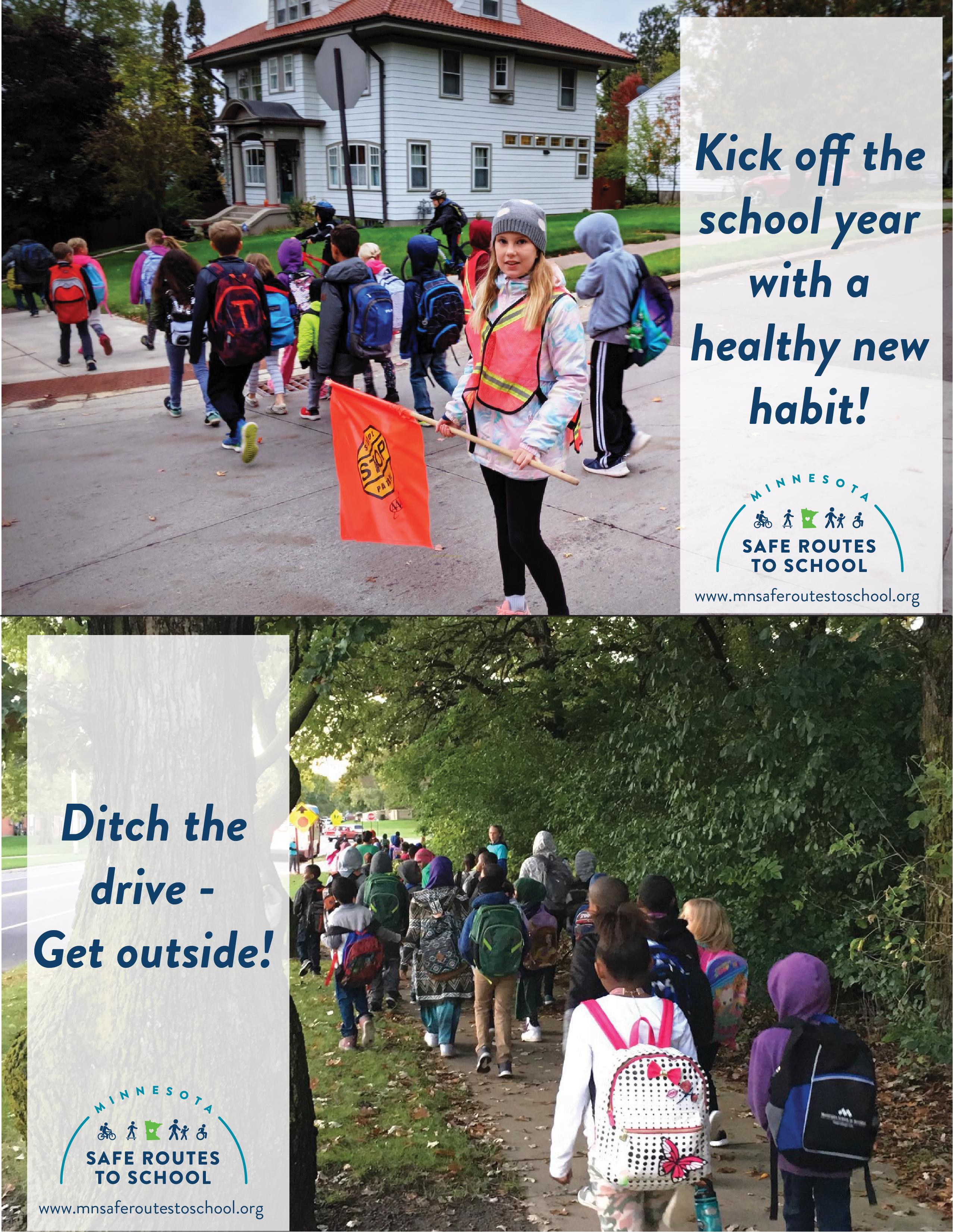 Pib kev kawm ntawv xyoo tshiab nrog ib qhov kev noj qab haus huv tshiab!
Tsis txhob caij npav – Tawm mus nraum zoov
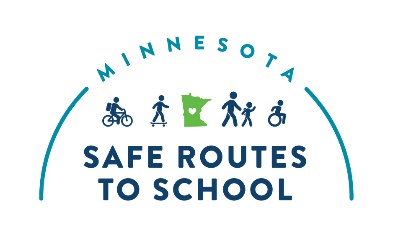 Nyob zoo txog [NAME OF SCHOOL] cov niam txiv/tus saib xyuas:
Pib kawm ntawv xyoo tshiab nrog rau ib qho kev noj qab haus huv tshiab rau koj cov menyuam!
Lub Kaum Hli ntuj 9th yog Hnub Taug Kev Mus Kawm Ntawv, yog lub koom txoos thoob plaws hauv teb chaws tshwm sim txhua xyoo txhaub kom cov menyuam taug kev mus kawm ntawv.
Taug kev los yog caij tsheb kauj vab mus kawm ntawv yeej muaj txiaj ntsim zoo rau kev noj qab haus huv thiab pab cov menyuam kawm tau ntawv zoo. 
Nrhiav kom paub ntau dua txog tej yam yuav ua rau Hnub Taug kev Mus Kawm Ntawv [NAME OF SCHOOL] es yog tiv tauj [NAME] rau [PHONE NUMBER] los yog sau email mus rau[EMAIL].
Txhua tus los taug kev uake!
P.S. peb kuj muaj cov hwv tsam rau neeg pab dawb rau Hnub Taug Kev Mus Kawm ntawv.  Tiv tauj [NAME] for kom paub ntau dua.
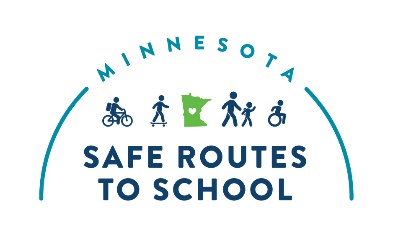 Nyob zoo txog [NAME OF SCHOOL] cov niam txiv/tus saib xyuas:
Pib kawm ntawv xyoo tshiab nrog rau ib qho kev noj qab haus huv tshiab rau koj cov menyuam!
Lub Kaum Hli ntuj 9th yog Hnub Taug Kev Mus Kawm Ntawv, yog lub koom txoos thoob plaws hauv teb chaws tshwm sim txhua xyoo txhaub kom cov menyuam taug kev mus kawm ntawv.
Taug kev los yog caij tsheb kauj vab mus kawm ntawv yeej muaj txiaj ntsim zoo rau kev noj qab haus huv thiab pab cov menyuam kawm tau ntawv zoo. 
Nrhiav kom paub ntau dua txog tej yam yuav ua rau Hnub Taug kev Mus Kawm Ntawv [NAME OF SCHOOL] es yog tiv tauj [NAME] rau [PHONE NUMBER] los yog sau email mus rau[EMAIL].
Txhua tus los taug kev uake!
P.S. peb kuj muaj cov hwv tsam rau neeg pab dawb rau Hnub Taug Kev Mus Kawm ntawv.  Tiv tauj [NAME] for kom paub ntau dua.